CỦNG CỐ KĨ NĂNG LÀM BÀI NGHỊ LUẬN XÃ HỘI
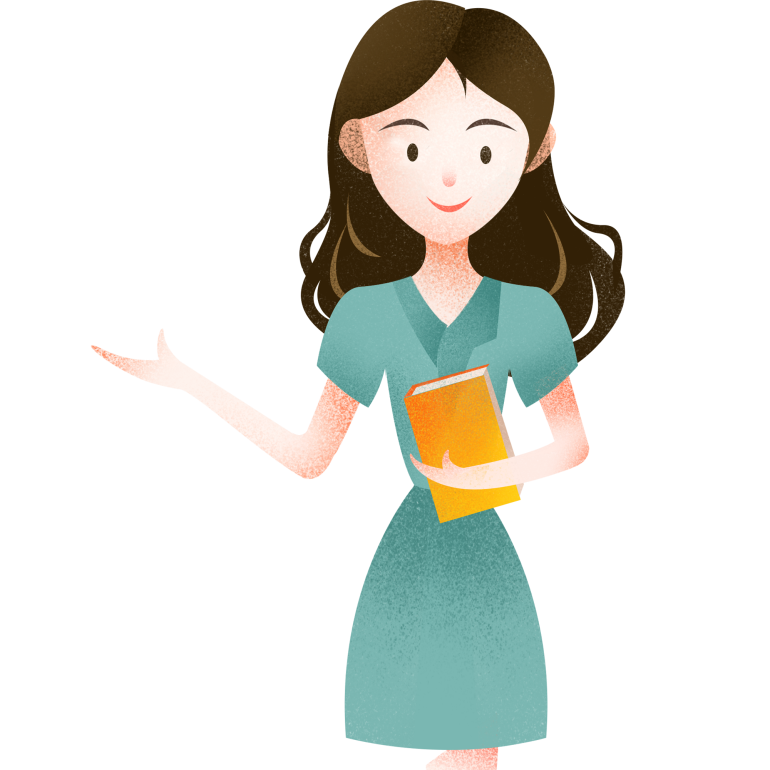 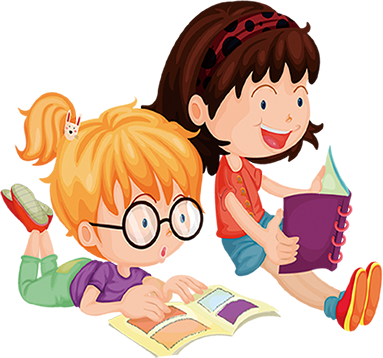 TÌM Ý VÀ LẬP DÀN Ý
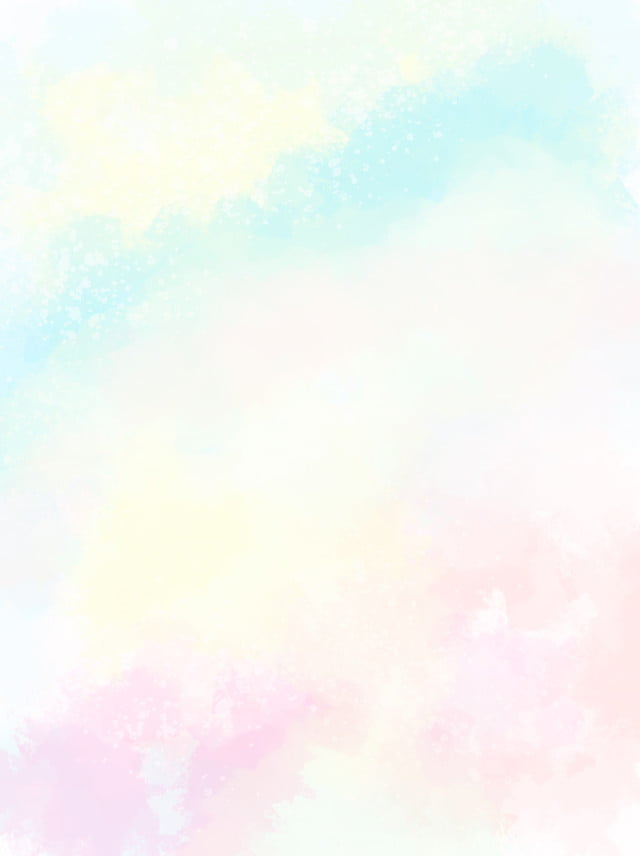 1. GIỚI THIỆU VẤN ĐỀ NGHỊ LUẬN
LỖI THƯỜNG GẶP
GIẢI PHÁP
Đọc kĩ, gạch chân từ khóa. 
 Phân biệt dạng đề:
+ Bàn luận mọi khía cạnh của vấn đề
+ Đi sâu vào khai thác một khía cạnh
 Dẫn dắt bằng danh ngôn, tục ngữ,... ( sưu tầm theo chủ đề )
Chưa xác định đúng trọng tâm  vấn đề nghị luận. 
Cách giới thiệu vấn đề còn đơn giản, chưa tạo ấn  tượng.
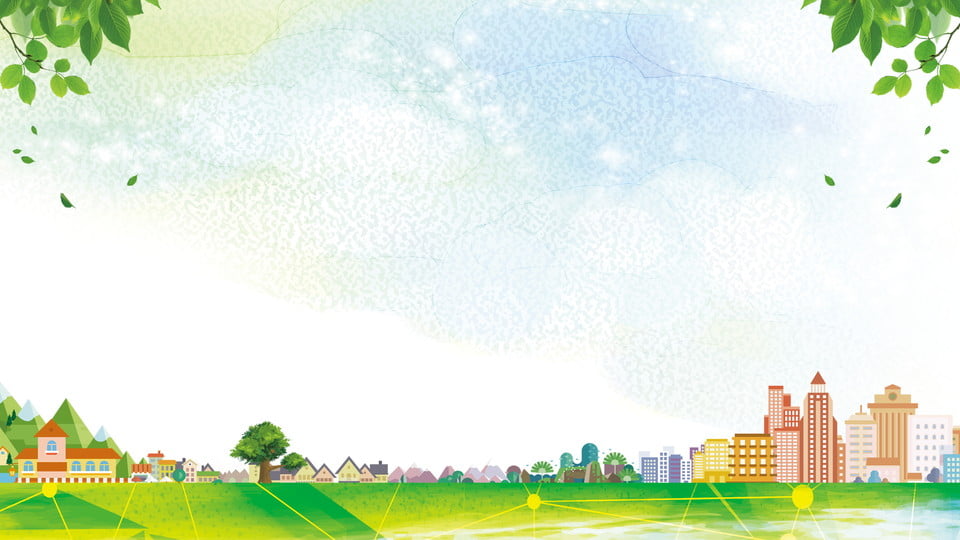 2. GIẢI THÍCH VẤN ĐỀ NGHỊ LUẬN
LỖI THƯỜNG GẶP
GIẢI PHÁP
Giải thích thiếu các khái niệm
Thiếu vốn kiến thức, vốn sống, vốn từ để giải thích
Đọc kĩ, gạch chân từ khóa
Tích cực trau dồi, vận dụng kiến thức môn GDCD theo cách diễn đạt mang chất văn
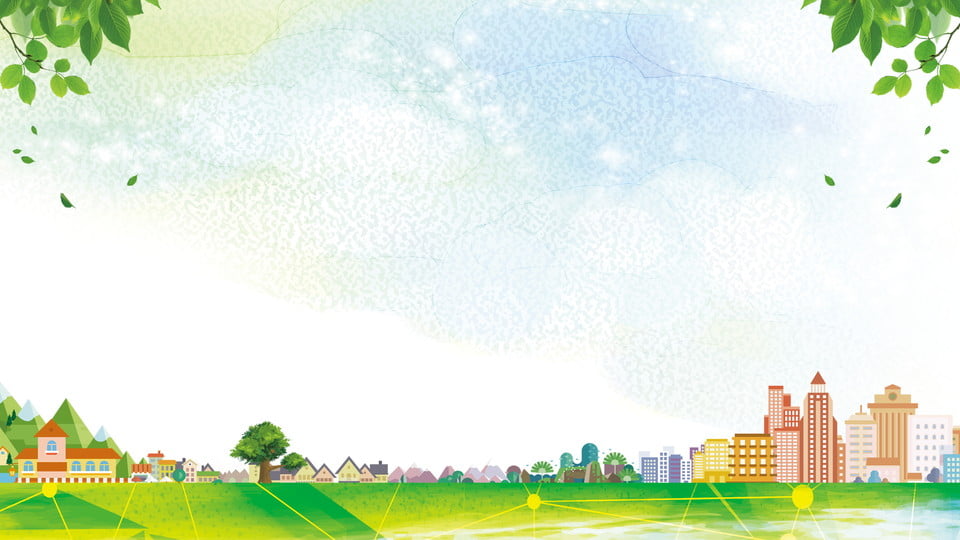 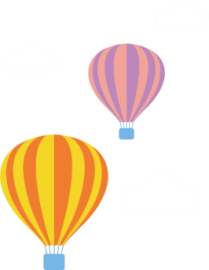 Đề bài: Từ tình cảm thắm thiết của những cô gái trẻ trong truyện ngắn “Những ngôi sao xa xôi” (Lê Minh Khuê), hãy viết đoạn văn 2/3 trang về tình bạn trong gian khó .
Môn GDCD
Tình bạn là sự gắn bó giữa hai hay nhiều người trên cơ sở hợp nhau về tính cách, sở thích hoặc có chung xu hướng hoạt động, có chung lí tưởng sống.
Môn Ngữ văn
Khi  có sợi dây vô hình gắn kết mình với một hay bao người khác, ta tìm thấy ở đó sự đồng điệu từ những sở thích hằng ngày đến biết bao lý tưởng, từ tính cách đến tâm hồn – đó chính là tình bạn.
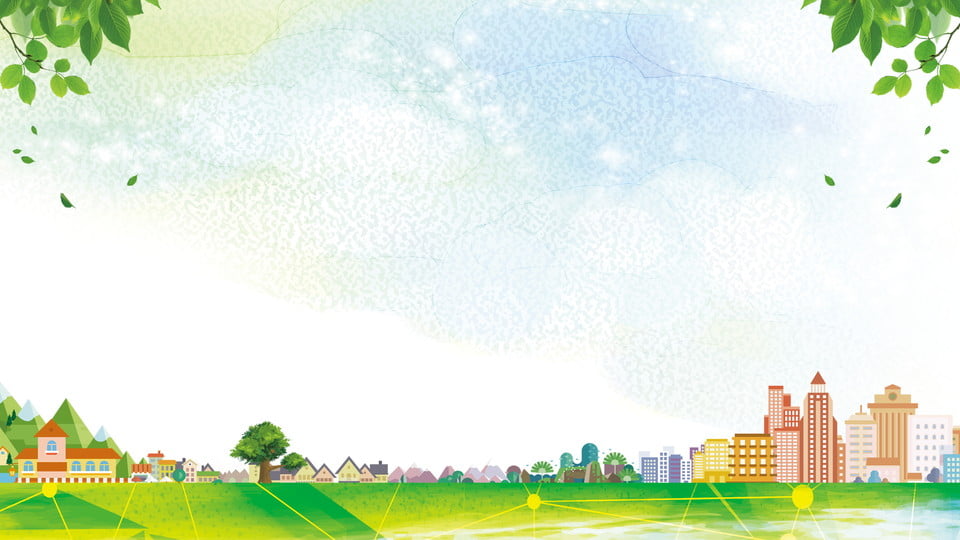 3. BÀN LUẬN
GIẢI PHÁP
LỖI THƯỜNG GẶP
Lập luận đơn giản, thiếu lý lẽ, một chiều 
Thiếu dẫn chứng; nặng về liệt kê, tóm tắt, không có sự phân tích đánh giá
Lập luận đa chiều, khai thác lý lẽ bằng cách đặt câu hỏi mang tính phản biện, đối chiếu, so sánh,... 
 Sưu tầm dẫn chứng trong văn học, lịch sử, đời sống
Chọn dẫn chứng tiêu biểu để phân tích
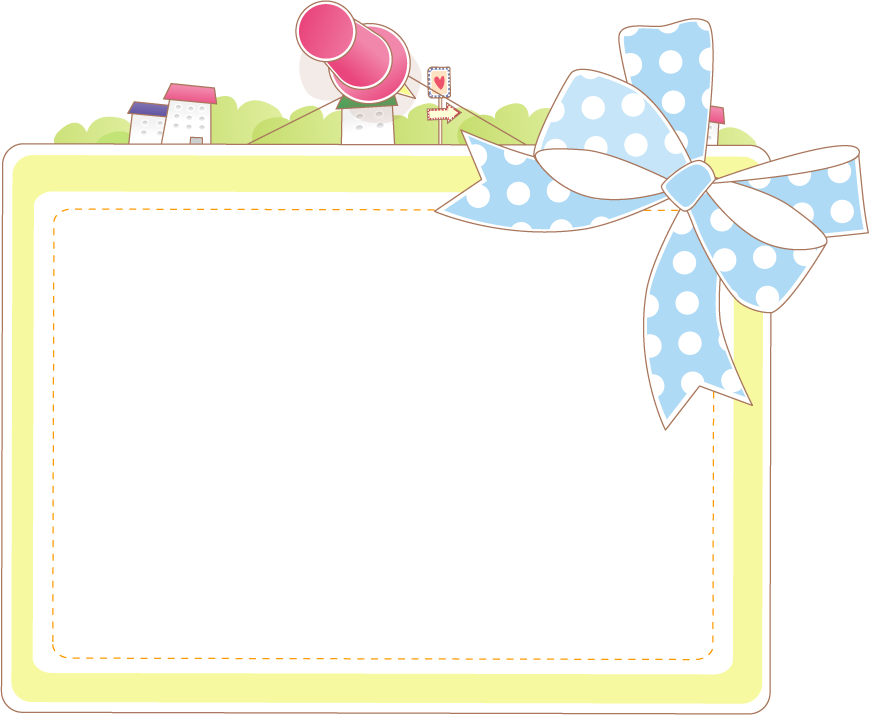 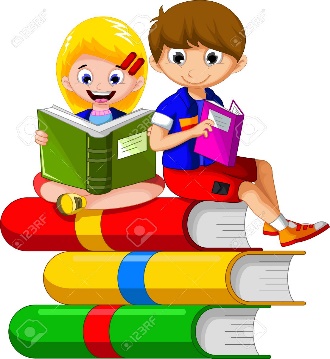 Bàn bạc, mở rộng
Đặt câu hỏi: Nếu phản biện thì như thế nào?
 Dùng ngôn ngữ như thế nào?
Ví dụ: Như trên đã bàn luận, chúng ta đã thấy tính đúng đắn của vấn đề. Tuy nhiên, chúng ta thử nhìn nhận vấn đề từ một góc độ khác (xem xét vấn đề rộng mở, toàn diện hơn...)
Có sự thay đổi về xưng hô trong bài văn: 
Tôi  => chúng ta?
Cách viết bàn luận mặt trái
- Sử dụng dạng câu tương phản, đối lập
- Thường được bắt đầu bằng những cụm từ “tuy nhiên, bên cạnh đó, mặt khác, đối lập với, vậy nhưng, thế nhưng, nhưng,…”
-   Tuy nhiên, bên cạnh những người…….. vẫn còn những người ….
Đối lập với …………………. là ……………......………………..
Thế nhưng hiện nay, đâu đó trong xã hội vẫn còn có ………..……
Vậy nhưng, đâu phải ai cũng biết …………………………………
Song, trong cuộc sống hiện nay vẫn còn không ít ………………..
Nhưng đáng buồn thay, đâu đó còn có ……………………………
Ví dụ: Vậy nhưng, đâu phải ai cũng biết giá trị của nụ cười nên đâu đó vẫn còn có những người lạnh lùng, tiết kiệm nụ cười. Và thật đáng buồn thay vẫn còn có không ít người có những nụ cười mỉa mai, đầy ác ý; những nụ cười thiếu chân thành, cười trên nỗi đau của người khác. Thật đáng phê phán!
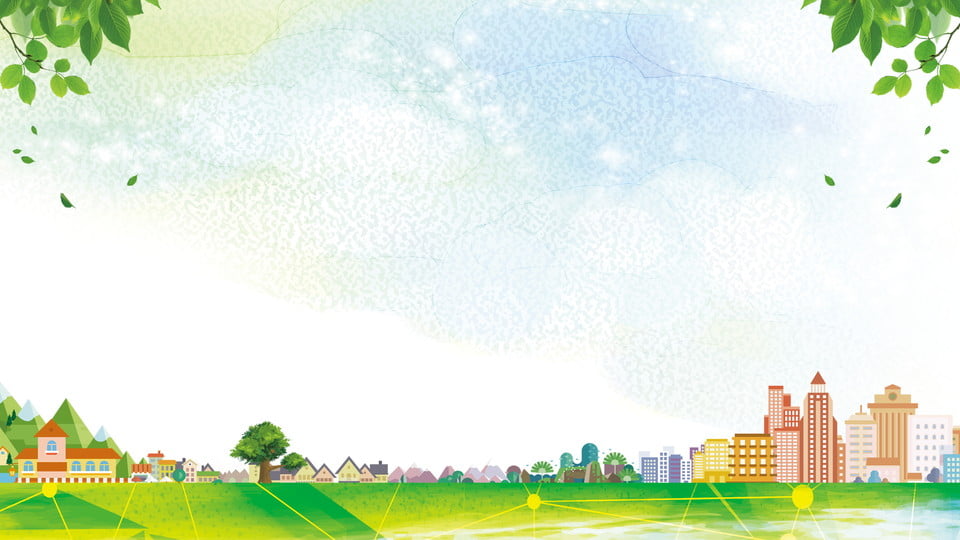 4. LIÊN HỆ RÚT RA BÀI HỌC
GIẢI PHÁP
LỖI THƯỜNG GẶP
Nhận thức:
Hành động:
+ Những hành động cao cả 
+ Những việc làm bình dị hàng ngày
  Gửi gắm thông điệp
Mang tính hô hào, khẩu hiệu, thiếu liên hệ thực tiễn
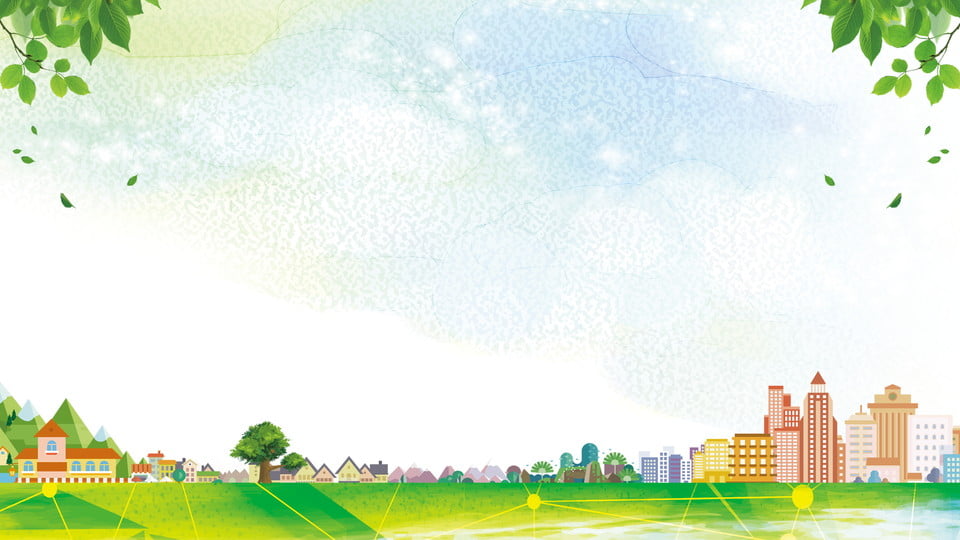 Thông điệp bình dị, giàu sức lan tỏa
- Đề bài “…Lắng nghe thiên nhiên để thấy những điều kì diệu” 
- Mở rộng tâm hồn để lắng nghe thiên nhiên bạn nhé!
-  Hãy đến với thiên nhiên bằng cả tấm lòng
-  Lắng nghe thiên nhiên, đón nhận bao điều tốt đẹp
Đề: Trình bày suy nghĩ về tinh thần tự học

Ý 1: Giải thích
Tự học là sự chủ động, tích cực, độc lập tìm hiểu, lĩnh hội tri thức và hình thành kĩ năng cho mình.
Ý 2: Biểu hiện
 Người có tinh thần tự học là người luôn hăng say, tự giác học tập tiếp thu tri thức mà ko cần ai nhắc nhở.
Ý 3: Bàn luận
* Vai trò của tự học
- Giúp rèn luyện và phát triển tư duy
+ Người học có những phương pháp học tập phù hợp với bản thân và sẽ đem lại hiệu quả cao hơn. 
+ tiếp thu kiến thức từ nhiều nguồn khác nhau, làm cho nội dung bài học phong phú, sinh động
+ chủ động ghi nhớ bài giảng trên lớp, tiếp thu lượng kiến thức lớn mà vẫn hiểu kĩ, nắm chắc vấn đề
- Là cơ sở của nhiều đức tính tốt: tính kiên trì, bền bỉ và nghị lực vượt khó; tính tự lập
- Tiết kiệm thời gian, tiền bạc vì không phải vất vả đi học thêm tràn lan.
* Dẫn chứng những tấm gương tự học thành tài
- Bác Hồ tự học tiếng nước ngoài
- Macxim Gorki với cả một thời thơ ấu gian khổ, không được đi học, bằng tinh thần tự học ông đã trở thành đại văn hào Nga.
Ý 4: Phê phán, mở rộng
- Phê phán những lối học đối phó: học bị động, phụ thuộc quá nhiều vào bài giảng của thầy cô; thiếu chủ động sáng tạo trong học tập; học thêm tràn lan; lười suy nghĩ ỷ lại vào sách tham khảo hay thầy cô..
Ý 5: Bài học nhận thức và Liên hệ bản thân
- Nhận thức: Cần say mê, ham học hỏi và kiên trì trên con đường chinh phục tri thức.
- Hành động: Chủ động, tích cực, sáng tạo, độc lập trong học tập 
Liên hệ bản thân: 
+ Có kế hoạch tự học theo hướng dẫn hoặc theo hệ thống để đạt hiệu quả cao hơn.
+ Học cách tư duy và chủ động tiếp cận nguồn tri thức
+ Không nên tiếp nhận kiến thức một cách thụ động mà nên tự kiểm chứng, tìm hiểu thêm để làm phong phú chúng.
Đề: Viết một đoạn văn nêu suy nghĩ của em về ý thức trách nhiệm đối với công việc.
Mở đoạn: 
Dẫn dắt, giới thiệu vấn đề nghị luận. 
Đánh giá sơ bộ vấn đề nghị luận
Ý 1: Giải thích
Ý thức trách nhiệm trong công việc là tinh thần say mê với công việc, hết mình vì công việc cống hiến một cách âm thầm lặng lẽ và luôn hoàn thành tốt công việc được giao.
Ý 2: Biểu hiện
- Đam mê, say mê, có trách nhiệm với công việc luôn đặt công việc lên hàng đầu.
- Luôn hoàn thành nhiệm vụ, luôn có tinh thần tự giác, trách nhiệm cao với công việc của mình.
- Luôn tìm tòi học hỏi sáng tạo để đạt được kết quả cao nhất trong công việc của mình.
- Ngày nay có rất nhiều tấm gương say mê với công việc như các nhà khoa học miệt mài nghiên cứu trong các phòng thí nghiệm, những chiến sĩ ngoài hải đảo ngày đêm bám biển bảo vệ biển trời quê hương, những chiến sĩ trên tuyến đầu chống dịch
Ý 3 BÀN LUẬN: Quả thật, ý thức trách nhiệm đối với công việc là vô cùng quan trọng và cần thiết vì:
- Người có trách nhiệm trong công việc sẽ hoàn thành tốt công việc được giao. Dễ dàng đạt được thành công.
- Được mọi người tin yêu quí mến, nâng cao giá trị bản thân.
- Đất nước ngày càng phát triển.
- Ngược lại: Nếu không có tinh thần trách nhiệm thì công việc trì trệ, thành công không thể đến đối với mỗi người, xã hội không thể phát triển. Nhiều khi thói vô trách nhiệm như  một thứ a- xít vô hình, có thể ăn mòn cả xã hội...
Ý 4: Mở rộng vấn đề
Phê phán người thiếu trách nhiệm với công việc (dẫn chứng)
Ví dụ như các nhà thầu xây dựng khi thi công đã để rơi những tấm bê tông đè chết người, bệnh nhận bị đau chân phải bác sĩ mổ nhầm chân trái.
Ý 5: bài học nhận thức hành động, Liên hệ bản thân
- Nhận thức: Tinh thần trách nhiệm là điều cực kì cần thiết và có vai trò quan trọng
- Hành động: Mỗi người cần có ý thức trách nhiệm trong công việc được giao
- Liên hệ: Là học sinh em cần rèn luyện ý thức trách nhiệm trong công việc như học hành nghiêm túc, hoàn thành các bài tập cô giao, phấn đấu trở thành người có ý thức trách nhiệm cao trong công việc,…
+ Đồng thời lên án phê phán những cá nhân thiếu ý thức trách nhiệm…
Đề: Hãy trình bày suy nghĩ của em về “bệnh vô cảm” trong  xã hội hiện nay.
Mở đoạn: 
Dẫn dắt, giới thiệu vấn đề nghị luận. 
Đánh giá sơ bộ vấn đề nghị luận.
Đề: Hãy trình bày suy nghĩ của em về “bệnh vô cảm” trong  xã hội hiện nay.
Ý 1: Giải thích thế nào là bệnh vô cảm?
-  Vô cảm là thái độ dửng dưng, không có cảm xúc trước các sự vật, hiện tượng xung quanh mình.
-  “Bệnh vô cảm” là thái độ thờ ơ, lạnh lùng trước các sự kiện, sự việc xảy ra hằng ngày và trước nỗi đau khổ bất hạnh của người khác.
Ý 2: Biểu hiện 
-  “Bệnh vô cảm” đang diễn ra phổ biến với các biểu hiện đa dạng: thái độ vô ý, vô tâm, sự nhẫn tâm, thờ ơ, trước nỗi đau khổ của người khác, vô trách nhiệm trước con người và cuộc đời. 
Dẫn chứng: có thái độ dửng dưng, không quân tâm khi nghe câu chuyện buồn, khi chứng kiến một vụ tai nạn…
 -  Có chiều hướng lan rộng và len lỏi vào mọi tầng lớp trong xã hội.
Ý 3: Nguyên nhân
-  Chủ quan: Cá nhân có tầm nhận thức hạn hẹp, chưa được giáo dục chu đáo, chạy theo đồng tiền, vật chất.
- Khách quan: Sống trong môi trường thiếu tình thương, nhịp sống, guồng quay hối hả của cuộc sống hiện đại…
Ý 4: Hậu quả
-   Bản thân: ngày càng bị cô lập với xã hội, tự đánh mất mình, tự làm chết tâm hồn mình, trở thành kẻ vô trách nhiệm, vô lương tâm…
-   Xã hội vô cảm,làm rạn vỡ các mối quan hệ xã hội…
Ý 5: Giải pháp
-   Mỗi người cần làm giàu tâm hồn mình bằng nhiều cách, sống hòa đồng, biết yêu thương.
-  Xã hội: quan tâm giúp đỡ những người có dấu hiệu của “bệnh vô cảm”…
Ý 6: Bàn bạc, mở rộng: bên cạnh những con người vô cảm thì vẫn có rất nhiều trái tim nhân ái yêu thương. Họ là những con người rất đáng được ngợi ca, trân trọng.
Ý 7: Liên hệ bản thân: yêu thương, quan tâm, giúp đỡ người khác
Đề 1: SUY NGHĨ  VỀ VẤN ĐỀ RÁC THẢI HIỆN NAY
Mở đoạn
- Dẫn dắt, khái quát thực trạng rác thải hiện nay.
- Nêu quan điểm của em về vấn đề này.
Ý 1: Giải thích khái niệm rác thải: Rác thải là gì? 
+ Rác thải là những sản phẩm mà người tiêu dùng không còn muốn sử dụng nữa, đem vứt ra nơi công cộng làm ảnh hưởng xấu đến môi trường
+ Rác thải là những phế thải nên nó được chia làm hai loại: rác thải công nghiệp và rác thải sinh hoạt… gồm đủ loại và đủ các chất liệu khác nhau như vỏ hoa quả, vỏ chai, bao bì nilong,  giấy rác, con vật, nước thải,…
Đề 1: SUY NGHĨ  VỀ VẤN ĐỀ RÁC THẢI HIỆN NAY
Ý 2: Biểu hiện:
+ Rác thải xuất hiện ở mọi nơi, mọi lúc, ngoài đường, công cộng, trong gia đình, trong mọi ngõ ngách của cuộc sống rác đều xuất hiện
+ Rác thải công nghiệp thải ra chủ yếu là nước, các chất hóa học chưa thông qua xử lý, ảnh hưởng xấu đến môi trường
+ Rác thải sinh hoạt gồm rất nhiều loại như: vỏ đồ hộp, giấy rác, mảnh chai, tất cả những thứ mà chúng ta không dùng được khi vứt ra ngoài thì nó đều là rác thải
+ Rác thải cũng có nhiều kích thước khác nhau tùy theo mức độ của người sử dụng
Đề 1: SUY NGHĨ  VỀ VẤN ĐỀ RÁC THẢI HIỆN NAY
Ý 3:  Nguyên nhân:
+ Do con người thiếu ý thức trong quá trình sử dụng, thói quen xấu, lười biếng, lối sống lạc hậu, ích kỉ, chỉ nghĩ đến quyền lợi cá nhân
+ Ý thức bảo vệ môi trường không cao do trình độ dân trí thấp
+ Cơ sở vật chất nghèo nàn, dụng cụ chưa đứng rác quá ít, người dân ít tuân theo những quy định nơi công cộng
+ Xử phạt không nghiêm minh, quá nể nang hoặc bao che, cũng có những trường hợp không thể xử lý được
Đề 1: SUY NGHĨ  VỀ VẤN ĐỀ RÁC THẢI HIỆN NAY
Ý 4: Tác hại
+ Ảnh hưởng đến sức khỏe con người
+ Ảnh hưởng đến môi trường, gây ô nhiễm không khí, ô nhiễm nguồn nước
+ Do môi trường sinh thái bị ô nhiễm, ảnh hưởng đến sức khỏe của con người không phải một thế hệ mà nhiều thế hệ
+ Ảnh hưởng xấu đến môi trường, mất mĩ quan nơi công cộng
Đề 1: SUY NGHĨ  VỀ VẤN ĐỀ RÁC THẢI HIỆN NAY
Ý 5: Biện pháp
+ Mỗi chúng ta cần có ý thức không xả rác bừa bãi, đề ra những quy định chung cần phải đổ rác đúng nơi quy định
+ Cần tuyên truyền cho những người xung quanh ta ý thức bảo vệ môi trường nhất là những nơi công cộng
+ Cơ quan chức năng cần phải đầu tư cơ sở vật chất, đặt thùng rác đúng nơi quy định
+ Cần có những hình thức xử phạt nghiêm khắc đối với những người vứt rác bừa bãi, đặc biệt là những nơi công cộng
+ Học sinh chúng ta khi còn ngồi trên ghế nhà trường hãy rèn luyện cho mình ý thức bảo vệ môi trường thật tốt, không chỉ bảo vệ ở gia đình mà còn ở nhà trường, xã hội
Đề 1: SUY NGHĨ  VỀ VẤN ĐỀ RÁC THẢI HIỆN NAY
Ý 6: Bàn bạc, mở rộng: bên cạnh những con người vô ý thức thì vẫn có rất nhiều người biết bảo vệ môi trường. Họ là những con người rất đáng được biểu dương.
Ý 7: Liên hệ bản thân: ý thức bảo vệ môi trường, tuyên truyền, nhắc nhở mọi người.